The greatest aquarium
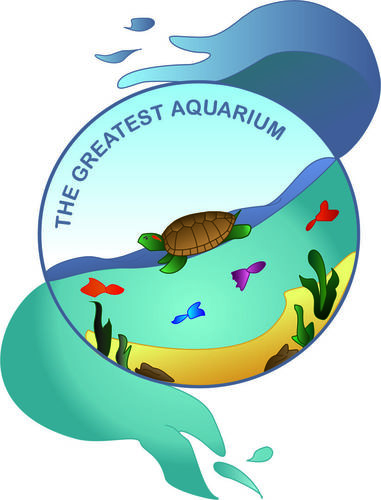 22 March 2021
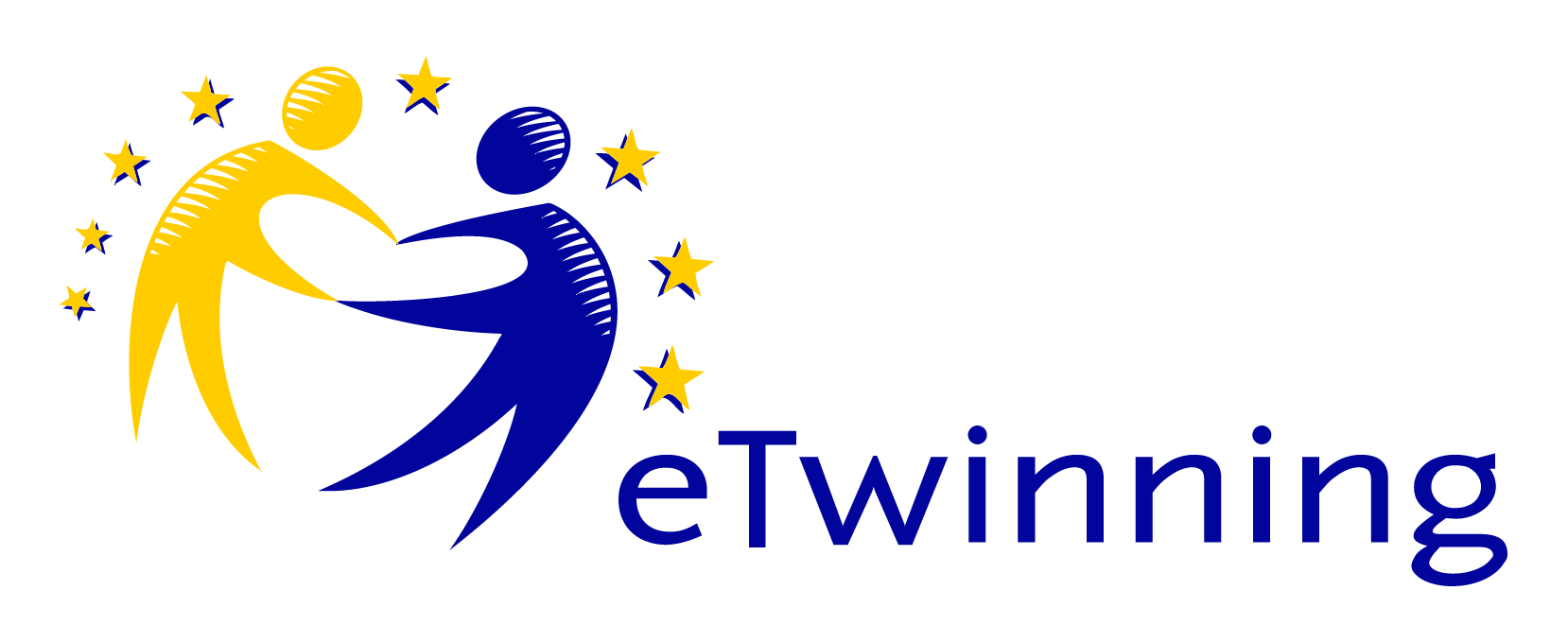 THANK YOU FOR YOUR PARTICPATION!
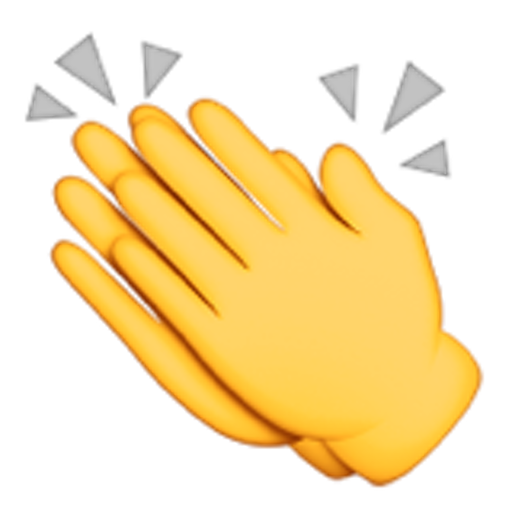 WORLD WATER DAY22 MARCH 2021
https://www.sdg6data.org/#Search_country 
MAKE A PDF  IN WWW.CANVA.COM ACCORING TO UNITED NATIONS DATA
1 SCHOOL 1 PRESENTATION
UPLOAD THE MATERIAL TILL 25 MARCH
Next topic
Mamals and other animals near the water 21 April
Choose 1 animal 
Make a short dialougue/ make a script (two students are talking about that animal)
You can highlight the features of the animals
App: Comic Strip Maker/ Comic Page Creator (I like this)
Upload here
Extra
Any time:
Biotic Index: examine/ check the water
Microbiology
Water quality
C° 
How deep/ wide
Any